第六回　訪問リハビリテーション実務者研修会
平成28年1月9日（土）～10日
近江八幡市立総合医療センター　よしぶえホール
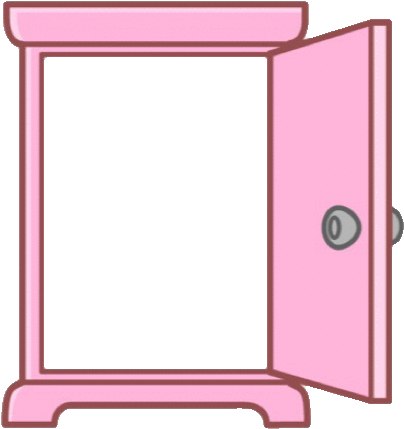 「活動」と「参加」
の
トビラ
を
開けてみませんか？